CS 162: Operating Systems and Systems Programming
Lecture 23: mmap, Linux Virtual Memory, IPC
August 5, 2019
Instructor: Jack Kolb
https://cs162.eecs.berkeley.edu
Logistics
Proj 3 Due on August 12
Milestone coming up on Tuesday
HW3 Due on August 13
Last Tuesday of the class
Special Topics Lecture on 8/13
Suggest ideas on Piazza thread (currently pinned)
Recall: Misses with Demand Paging
Compulsory Misses: Prefetching
Capacity Misses: Can't quickly add more RAM
Conflict Misses: Don't technically occur, RAM acts as fully associative cache

Comes down to having a good page replacement policy
Recall: Simple Page Replacement Policies
Random

FIFO (First In/First Out): Evict the oldest page (resident in memory the longest)
Bad: Age of a page does not necessarily reflect its utility

Least Recently Used: Evict page whose last access was farthest in the past
Not practical to implement in this setting
Recall: Clock Algorithm
Used bit per page
Upon page fault: Scan through pages, reset the used bit back to 0
Treat pages as circular sequence ("clock") – our current position is the "clock hand"
Replacement candidates: Pages not used since previous scan (Used bit already 0)
What if we scan around and all used bits are set?
Just loops around, reverts to FIFO
Recall: Nth Chance Clock Algorithm
Replace the single bit (used since last cycle) with a counter – cycles since last reference
Reset counter to 0 if page used, otherwise increment

Candidate for eviction if counter > N
Tradeoff: Larger N means better LRU approximation, but more scanning involved
LRU victim
Directly
Mapped Pages

Marked: RW
List: FIFO
Second 
Chance List

Marked: Invalid
List: LRU
Overflow
Access
Page-in
From disk
New
Active Pages
New
SC Victims
Recall: Second-Chance List Algorithm
Split memory in two: Active list (RW), SC list (Invalid)
If we access a page on SC list, page fault occurs
Respond by moving to front of active list
Replace a "victim" from front of SC list
Recall: Thrashing
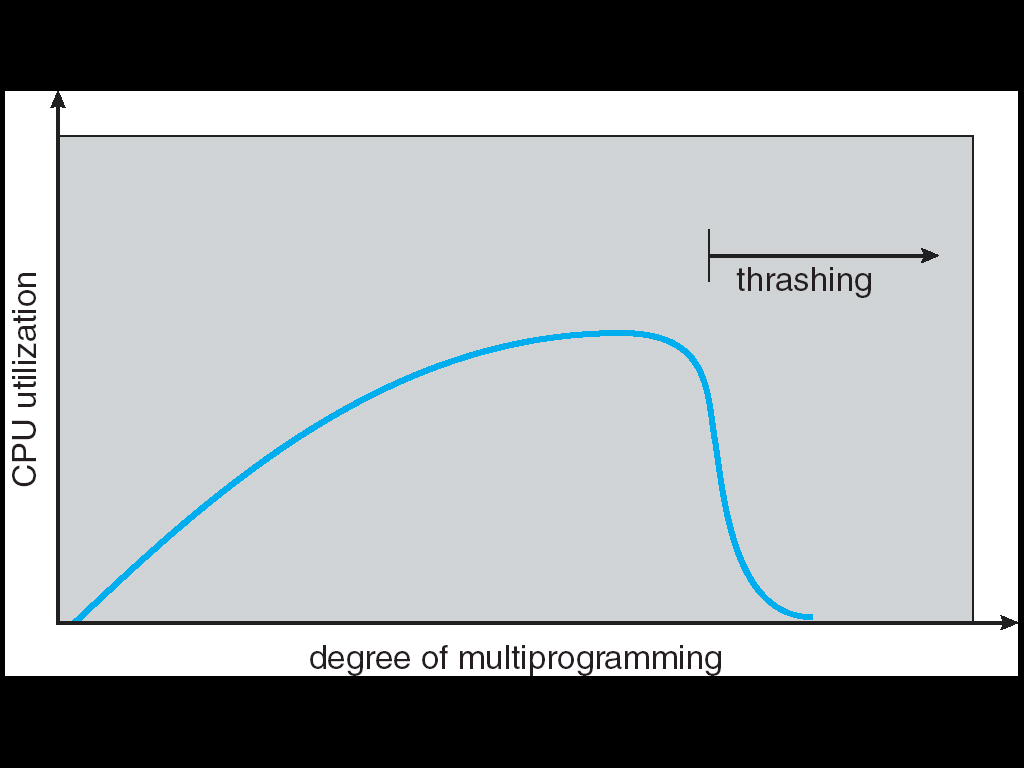 No individual process has enough pages to make steady progress, runs a little bit then page fault
Result: Low CPU utilization
Every process waiting on IO to bring pages into memory
Reverse Page Mapping: "Coremap"
Mapping from physical page frame # to all of its mappings in virtual address spaces

Example uses:
Scanning accessed/dirty bits of all of frame's PTEs
Marking a page as not present in all PTEs that refer to it when evicting the page to disk
Coremap
Physical Memory
Frame 1
Page Table Entry
Proc. 1
Frame 2
Frame 3
Page Table Entry
Proc. 1
Proc. 2
Page Table Entry
⋮
Frame n
Page Table Entry
Proc. 1
Loading Executable Into Memory
disk (huge)
memory
info
data
code
exe
View so far: OS copies each segment into memory
Then set up registers, jump to start location
New View: Create Address Space
disk (huge, TB)
VAS – per process
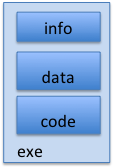 stack
stack
data
heap
kernel
data
heap
code
One (very conservative) method: Every page in address space is backed by disk
Just allocate space on disk, let a page fault trigger a load into memory
New View: Create Address Space
disk (huge, TB)
VAS – per process
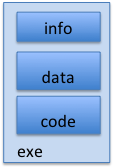 stack
stack
data
heap
kernel
data
heap
code
Note that we do not need an extra copy of read-only data already contained in a file
Executable code, memory mapped files (soon)
New View: Create Address Space
disk (huge, TB)
PT
VAS – per proc.
memory
user page
frames
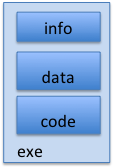 user pagetable
stack
stack
data
heap
kernel
data
heap
kernel code & data
code
User page table maps entire virtual address space
One per process, distinguishes present from absent pages
OS needs to store mapping from virtual page to disk location
New View: Create Address Space
disk (huge, TB)
PT
VAS – per proc.
memory
user page
frames
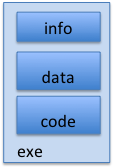 user pagetable
stack
stack
data
heap
kernel
data
heap
kernel code & data
code
Backing Store
Cache
Provide Backing Store for VAS
disk (huge, TB)
PT 1
PT 2
VAS 1
VAS 2
memory
user page
frames
stack
stack
stack
stack
data
heap
data
heap
kernel
data
heap
kernel
heap
data
user pagetable
code
code
code
kernel code & data
A Page Fault
disk (huge, TB)
PT 1
PT 2
VAS 1
VAS 2
memory
user page
frames
stack
stack
stack
stack
data
heap
data
heap
kernel
data
heap
kernel
heap
data
user pagetable
code
code
code
kernel code 
& data
active process & PT
A Page Fault: Find and Start Load
disk (huge, TB)
PT 1
PT 2
VAS 1
VAS 2
memory
user page
frames
stack
stack
stack
stack
data
heap
data
heap
kernel
data
heap
kernel
heap
data
user pagetable
code
code
code
kernel code & data
active process & PT
A Page Fault: Switch During IO
disk (huge, TB)
PT 1
PT 2
VAS 1
VAS 2
memory
user page
frames
stack
stack
stack
stack
data
heap
data
heap
kernel
data
heap
kernel
heap
data
user pagetable
code
code
code
kernel code & data
active process & PT
On Page Fault: Update PTE
disk (huge, TB)
PT 1
PT 2
VAS 1
VAS 2
memory
user page
frames
stack
stack
stack
stack
data
heap
data
heap
kernel
data
heap
kernel
heap
data
user pagetable
code
code
code
kernel code & data
active process & PT
Eventually Reschedule Faulting Thread
disk (huge, TB)
PT 1
PT 2
VAS 1
VAS 2
memory
user page
frames
stack
stack
stack
stack
data
heap
data
heap
kernel
data
heap
kernel
heap
data
user pagetable
code
code
code
kernel code & data
active process & PT
Memory-Mapped IO
IO so far: Explicit transfer between buffers in process address space to regions of a file
Overhead: multiple copies in memory, syscalls

Alternative: Map file directly into an empty region of a process address space
Implicitly page in file when we read it
Write to file and eventually page it out
Executable file is treated this way when we execute a process!
Using Paging to mmap Files
physical address
Process
virtual address
page#
PT
MMU
instruction
frame#
offset
exception
page fault
retry
Read File contents
from memory!
Operating System
Page Fault Handler
Create PT entries
for mapped region
as “backed” by file
File
scheduler
mmap() file to region of  VAS
mmap system call
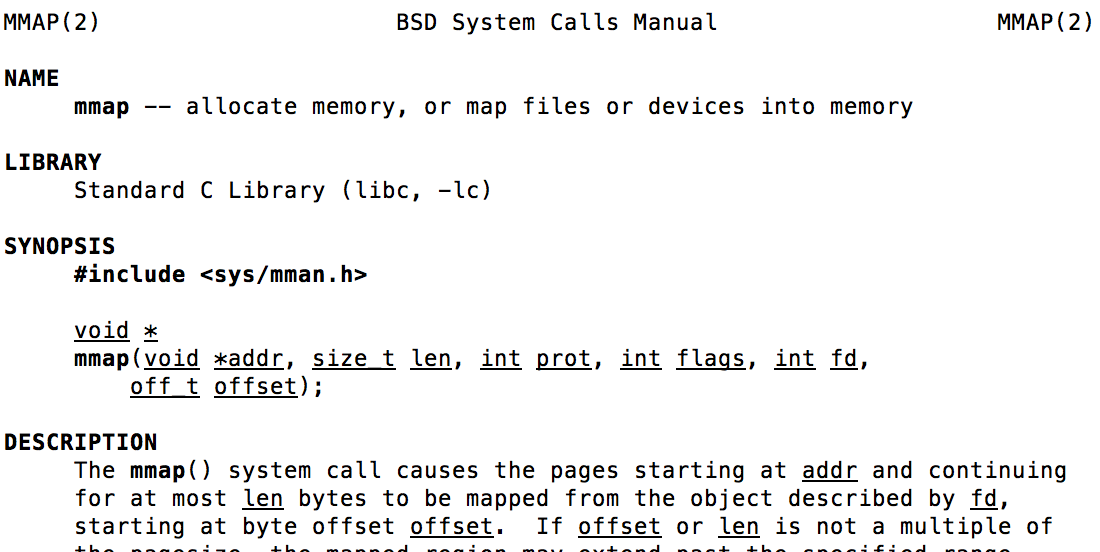 May map specific region or let the system find one for you
Tricky to know where a free region even would be…
mmap Example
$ ./mmap test
Data  at:        105d63058
Heap at :     7f8a33c04b70
Stack at:     7fff59e9db10
mmap at :        105d97000
This is line one
This is line two
This is line three
This is line four
#include <sys/mman.h> /* also stdio.h, stdlib.h, string.h, fcntl.h, unistd.h */

int something = 162;

int main (int argc, char *argv[]) {
  int myfd;
  char *mfile;

  printf("Data  at: %16lx\n", (long unsigned int) &something);
  printf("Heap at : %16lx\n", (long unsigned int) malloc(1));
  printf("Stack at: %16lx\n", (long unsigned int) &mfile);

  /* Open the file */
  myfd = open(argv[1], O_RDWR | O_CREAT);
  if (myfd < 0) { perror("open failed!");exit(1); }

  /* map the file */
  mfile = mmap(0, 10000, PROT_READ|PROT_WRITE, MAP_FILE|MAP_SHARED, myfd, 0);
  if (mfile == MAP_FAILED) {perror("mmap failed"); exit(1);}

  printf("mmap at : %16lx\n", (long unsigned int) mfile);

  puts(mfile);
  strcpy(mfile+20,"Let's write over it");
  close(myfd);
  return 0;
}
$ cat test
This is line one
ThiLet's write over its line three
This is line four
Sharing through Mapped Files
VAS 1
VAS 2
0x000…
0x000…
instructions
instructions
data
data
File
heap
heap
Memory
stack
stack
OS
OS
0xFFF…
0xFFF…
32-bit x86 Linux Memory Layout
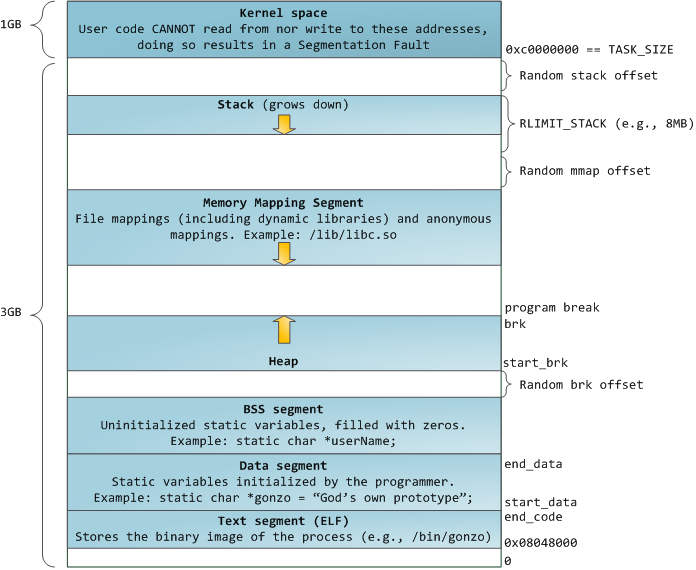 32-bit x86 Linux Memory Layout
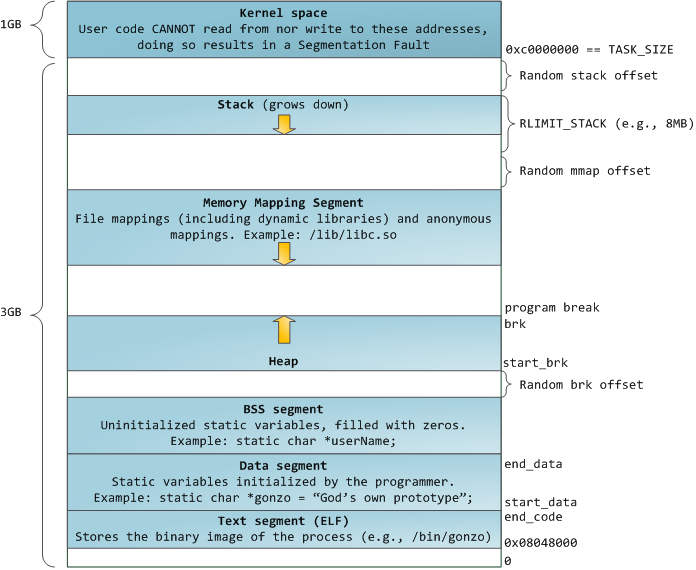 Memory Mapped Files

Extra stacks for multithreaded processes

Shared Libraries

Some Memory Allocations
32-bit x86 Linux Memory Layout
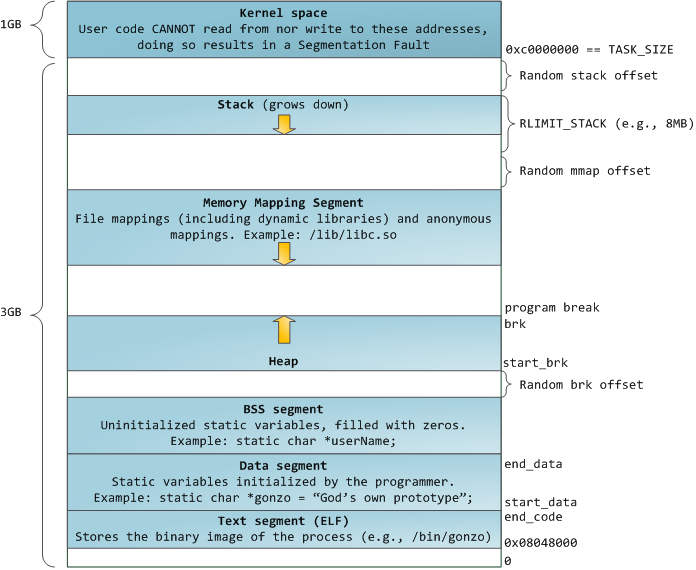 ASLR: Address Space Layout Randomization

Make it harder to exploit bugs to compromise system

See a security class for more…
32-bit x86 Linux Memory Layout
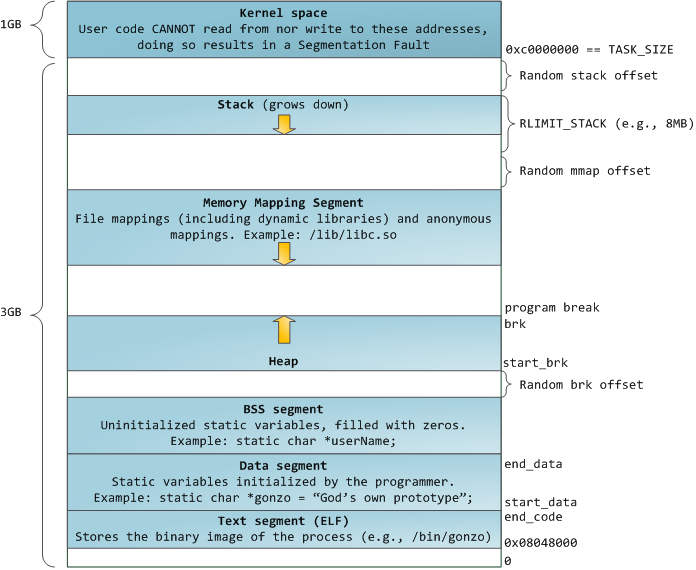 Memory Mapped Files

Extra stacks for multithreaded processes

Shared Libraries

Some Memory Allocations
32-bit x86 Linux Memory Layout
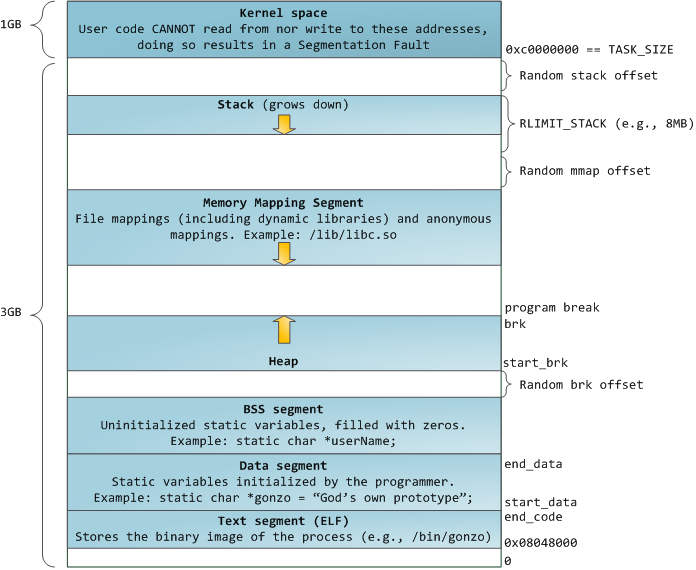 Kernel mapped into every process's address space

Protection bits: pages can't be accessed in user mode

Why? Faster than changing address space on every switch to kernel mode
Linux Virtual memory map
0xFFFFFFFFFFFFFFFF
0xFFFFFFFF
KernelAddresses
128TiB
1GB
KernelAddresses
896MBPhysical
64 TiBPhysical
0xC0000000
UserAddresses
0xFFFF800000000000
3GB Total
Empty
Space
“Canonical Hole”
0x00007FFFFFFFFFFF
128TiB
User
Addresses
0x0000000000000000
0x00000000
32-Bit Virtual Address Space
64-Bit Virtual Address Space
Linux Virtual memory map
0xFFFFFFFFFFFFFFFF
0xFFFFFFFF
KernelAddresses
128TiB
1GB
KernelAddresses
896MBPhysical
One-to-One maps of "bottom" of Physical Memory
64 TiBPhysical
0xC0000000
UserAddresses
0xFFFF800000000000
3GB Total
Empty
Space
“Canonical Hole”
0x00007FFFFFFFFFFF
128TiB
User
Addresses
0x0000000000000000
0x00000000
32-Bit Virtual Address Space
64-Bit Virtual Address Space
Linux Virtual memory map
0xFFFFFFFFFFFFFFFF
0xFFFFFFFF
KernelAddresses
128TiB
1GB
KernelAddresses
896MBPhysical
Can temporarily map higher physical addresses
64 TiBPhysical
0xC0000000
UserAddresses
0xFFFF800000000000
3GB Total
Empty
Space
“Canonical Hole”
0x00007FFFFFFFFFFF
128TiB
User
Addresses
0x0000000000000000
0x00000000
32-Bit Virtual Address Space
64-Bit Virtual Address Space
January 2018 - Meltdown
Possible to inspect contents of kernel memory if it's mapped into address space (even as user!)
Fix: Kernel Page Table Isolation
Use entirely different page tables when in user mode vs. when in kernel mode
Problem: Address space change whenever an interrupt or syscall occurs!
Change page tables
Flush TLB unless it is tagged
Reduced Performance, depends on syscall workload
Break
Interprocess Communication
Thus far, we've said the following:
Hard to cooperate across processes because they're inherently isolated (separate addr. spaces)
But this is good for protection

Easy to cooperate among threads because they share an address space
But this is bad for protection
Have to use synchronization primitives like locks
Interprocess Communication
Allow two (or more) processes to exchange information with each other

Why use this approach rather than multithreading?
Keep most of the benefits of process isolation
Expose processes to each other only through a carefully structured interface
Ex: Google Chrome Design
We've Already Seen Some IPC
Two processes share a file (e.g. both mmap it)
Needs some synchronization, must structure file layout
Con: Still involves entire kernel IO infrastructure
What if file is only temporary, needed while processes are running?

Open a socket to 127.0.0.1 (localhost)
Nice if we ever want to deploy process on remote machine later on
But lots of extra work: Packet/header assembly, checksum calculation, TCP ACKs, etc.
IPC Example: Pipes
Use classic file-related syscalls: read, write

But avoid the overhead of actually interacting with kernel IO subsystem

Instead: writes/reads manipulate a buffer of memory maintained by the kernel
Pipe Syscall
PIPE(2)                                                         Linux Programmer's Manual 

NAME
       pipe, pipe2 - create pipe
SYNOPSIS
       #include <unistd.h>

       int pipe(int pipefd[2]);
DESCRIPTION
pipe() creates a pipe, a unidirectional data channel that can be used for interprocess communication.  The array pipefd is used to return two file descriptors referring to the ends of the pipe.  pipefd[0] refers to the read end of the pipe.  pipefd[1] refers to the  write  end  of  the  pipe.
Data  written  to  the  write  end of the pipe is buffered by the kernel until it is read from the read end of the pipe.
Using Pipes – Common Pattern
Process calls pipe with 2-int array
array[0]: Read-only
array[1]: Write-only

fork()

Each pipe fd is unidirectional – parent and child each close the "end" they don't need
Using Pipes
int pipe_fds[2];
pid_t cpid;
pipe(pipe_fds);
cpid = fork();
if (cpid > 0) {
  close(pipe_fds[0]); // Close read-only end
  char *msg = "Hello, World!";
  write(pipe_fds[1], msg, 13);
  close(pipe_fds[1]);
  waitpid(cpid, NULL, 0);
} else {
  close(pipe_fds[1]); // Close write-only end
  char buf[1024];
  int nread = read(pipe_fds[0], &buf, 1023);
  buf[nread] = '\0';
  printf("Parent Sent: %s\n", buf);
  close(pipe_fds[0]);
}
Using Pipes
Parent
Child
read pipe_fds[0]
write pipe_fds[1]
Kernel
Remember producer-consumer problem?
Pipe's buffer has maximum size
Write to full pipe blocks until space available
Read from empty pipe blocks until data available
Read from pipe with no writers returns 0
Write to pipe with no readers prompts SIGPIPE
UNIX Domain Sockets
Open a socket connection with a local process

Use familiar write/read calls to communicate

But don't incur usual overhead of networking

Optimized for processes on same machine
Using Unix Domain Sockets
Still need same sequence of syscalls: socket, bind, listen, accept to act as a server

But socket address now corresponds to an object in local machine's filesystem
Specify path on bind
Why this approach?
Filesystem gives us a namespace: any process can specify path on connect (doesn't need to be a child of server)
Filesystem enforces permissions
Using Unix Domain Sockets
#include <sys/un.h>
…
int fd;
struct sockaddr_un un;
un.sun_family = AF_UNIX;
strcpy(un.sun_path, "/home/oski/demo.socket");
fd = socket(AF_UNIX, SOCK_STREAM, 0);
bind(fd, (struct sockaddr*)&un, sizeof(un));
Many Other Forms of IPC
Named Pipes (FIFOs): Pipe interface, but given a name in the file system (man 3 mkfifo)

Named semaphores (man sem_open)

Message Queues (man 7 mq_overview)

And more…
Summary
Alternate view of loading a program: allocate space on disk, load in pages only when needed
Memory-Mapped IO: Map contents of file into virtual address space, store/load instead of read/write
Inter-Process Communication: Structured sharing
Pipes: Read/write ordered, in-memory buffer
Unix Domain Sockets: Avoid networking overhead
C Concurrency and Synch.
Standard approach: use pthreads, protect access to shared data structures
Shared Memory Paradigm
One pitfall: consistently unlocking a mutex

int Rtn() {  lock.acquire();  …  if (exception) {    lock.release();    return errCode;  }  …  lock.release();  return OK;}
Other Languages and Threading
Many other mainstream languages also focus on threads and shared memory

But offer useful libraries and built-in features to make our lives easier
Thread management libraries
Thread pools
Safer lock management
Objects as monitors
C++ Lock Guards
#include <mutex>
int global_i = 0;
std::mutex global_mutex;

void safe_increment() {
  std::lock_guard<std::mutex> lock(global_mutex);
  …
  global_i++;
  // Mutex released when 'lock' goes out of scope
}
Python with Keyword
More versatile than we'll show here (can be used to close files, server connections, etc.)

with lock: # Automatically calls acquire()
  some_var += 1
  …
# release() called however we leave block
Java Support for Synchronization
class Account {  private int balance;  public Account (int initialBalance) {    balance = initialBalance;  }
  public synchronized int getBalance() {    return balance;  }
  public synchronized void deposit(int amount) {    balance += amount;  }}

Every Java object has an associated lock for synchronization:
Lock is acquired on entry and released on exit from synchronized method
Lock is properly released if exception occurs inside synchronized method
Java Support for Synchronization
Along with a lock, every object has a single condition variable associated with it
To wait inside a synchronized method:
void wait();
void wait(long timeout);
To signal while in a synchronized method:
void notify();
void notifyAll();
Up Next: Go
"Goroutines": Lightweight, user-level threads

Channels: Named message queues for communication among threads

Key Idea: Prefer message passing over shared memory
Up Next: Go
Why this approach?
Efficiency of a shared address space
Tolerates many threads in one program

Passing data through channels: no need for explicit synchronization
Sender passes ownership to receiver